AL Disability Champions project (U101)
2021-2022





Project leaders
Lisa Bowers, Elouise Huxor, Theo Philcox
[Speaker Notes: Lisa]
Description
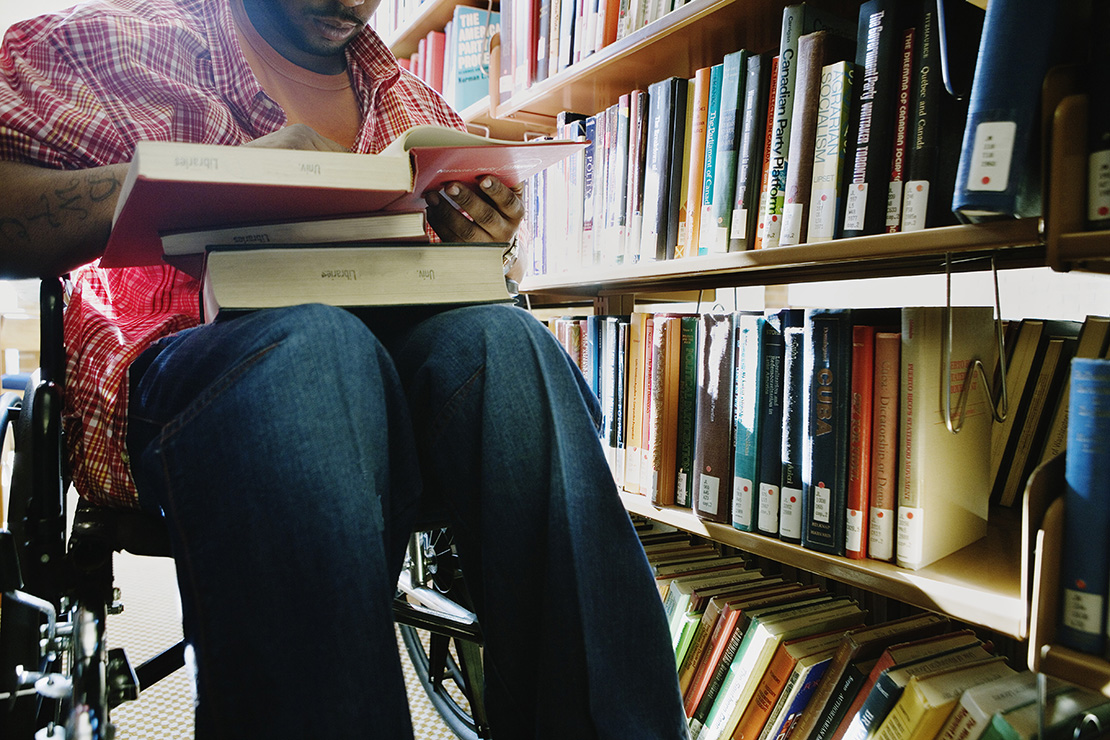 This project originated from E&I staff tutors who noticed Associate Lecturers' (ALs') increased day to day requests for additional and up-to-date disability and mental health training and support to maintain their high pedagogic standards. 
Some ALs were more proactive and shared best practice access and inclusive teaching and learning approaches peer-peer, whilst others struggled to find solutions to engaging and supporting their students with complex learning needs, which seemed to be in constant flux as the student progressed through the module.
[Speaker Notes: Lisa]
Rationale
The project ultimately is motivated by the need for timelier specialist student-led knowledge to maintain student engagement
To create a peer-peer concept which in the future could be rolled out across STEM, however, the initial pilot will be contained to run with U101 (E&I school). 
The pilot trial will question whether this type of project can build bridges to support or add further barriers to ALs and their students. The module U101 was specifically targeted as the pilot module due to the number of DAR students over the last 2 years. 
Added to this, U101 offers specific practical and project skills that may hold issues for students with poor mental health and disabilities.
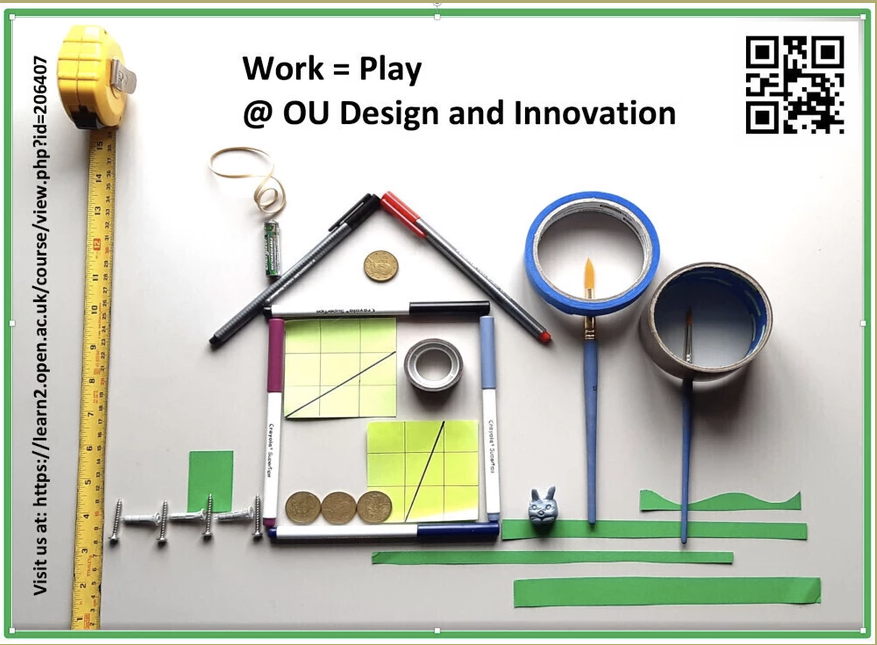 [Speaker Notes: Lisa]
WHY?
Rising numbers disability DAR students joining U101
How is the disability data  changing…?
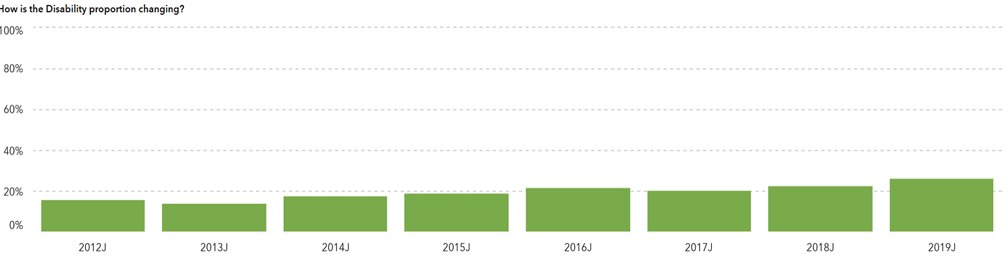 [Speaker Notes: Lisa]
WHY?
Students with declared mental health
(J presentation)
[Speaker Notes: Lisa]
WHY?
Attainment gap
(J presentation)
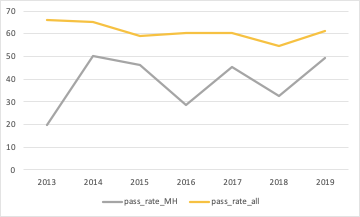 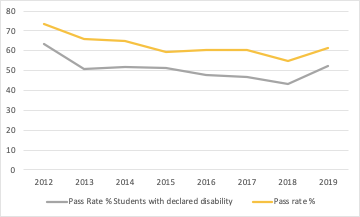 [Speaker Notes: Mental health being more inconcistent than disability – but students in the intersection may not feature in the standard sets of data or may be left out completely.]
What are the aims and objectives of the project?
to create a trial group of AL Disability Champions (DC’s) who will offer peer-to-peer assistance for disability or mental health teaching inquiries. 
  
To provide support resources available from a macro/micro level using thorough training for DC’s throughout the project 

Using a battery of resources which are often difficult to locate for individual time poor AL’s to fully exploit effectively. 

To exploit the resources and training to respond to U101 tutors' peers’ day to day DAR teaching inquiries.

To improve the learning experience, retention and achievement of students with disabilities.
[Speaker Notes: One small group of champs who already owned a good deal of expertise and knowledge about ability needs,]
Tasks and Actions: What have we done?
Initially set up an informal Café Forum to encourage sharing (this has evolved into a Help Desk Forum)

Established a rota to cover forum (although any DC can jump in at any time if they wish) 



Training of Disability Champs:

      MHFA (Mental Health First Aid)

     Physical Disability training:
     (Visual and hearing impaired, fatigue, mobility issues)

     Additional learning needs: 
     (Dyslexia, dyscalculia, dyspraxia)
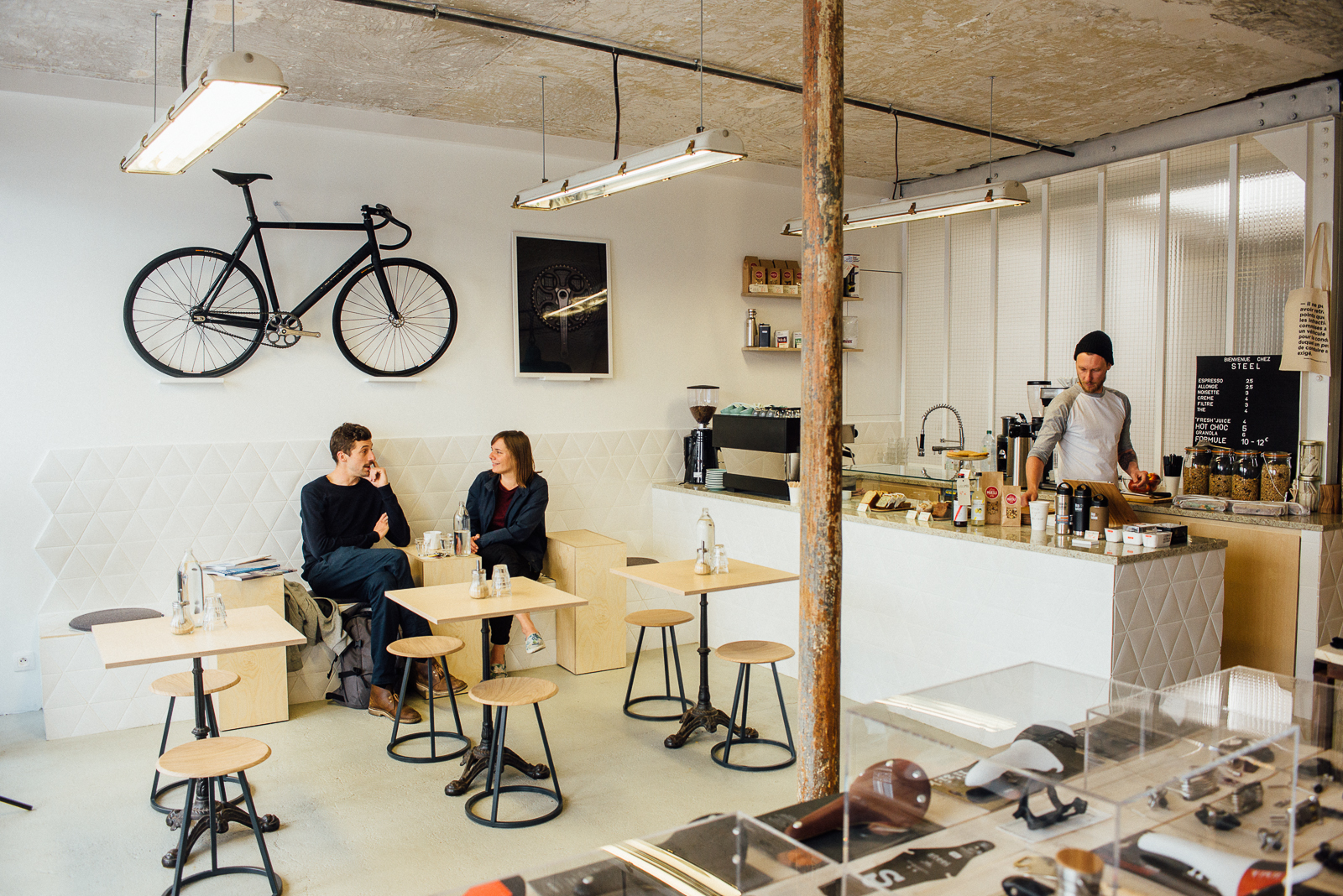 [Speaker Notes: Theo]
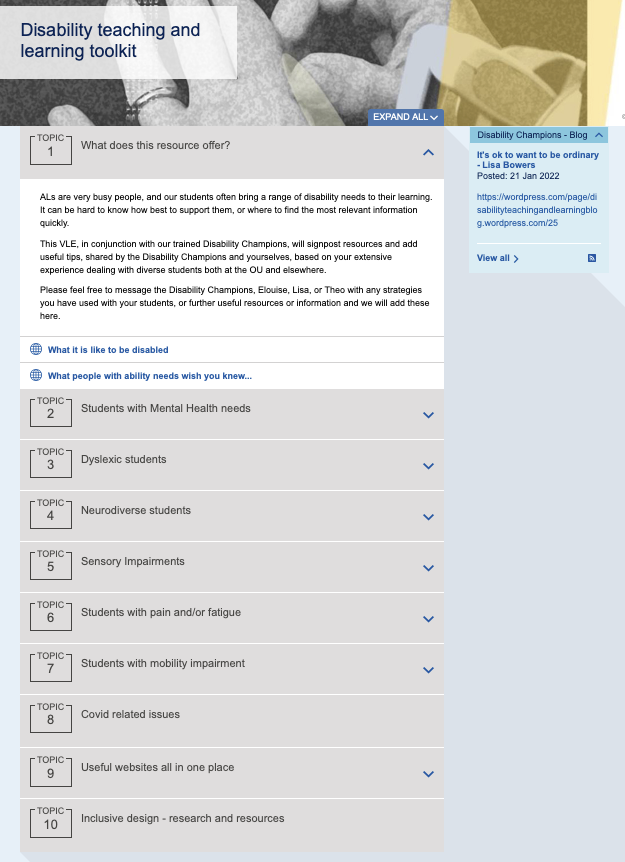 Sample of the Live - VLE Disability Champion Toolkit
[Speaker Notes: Theo]
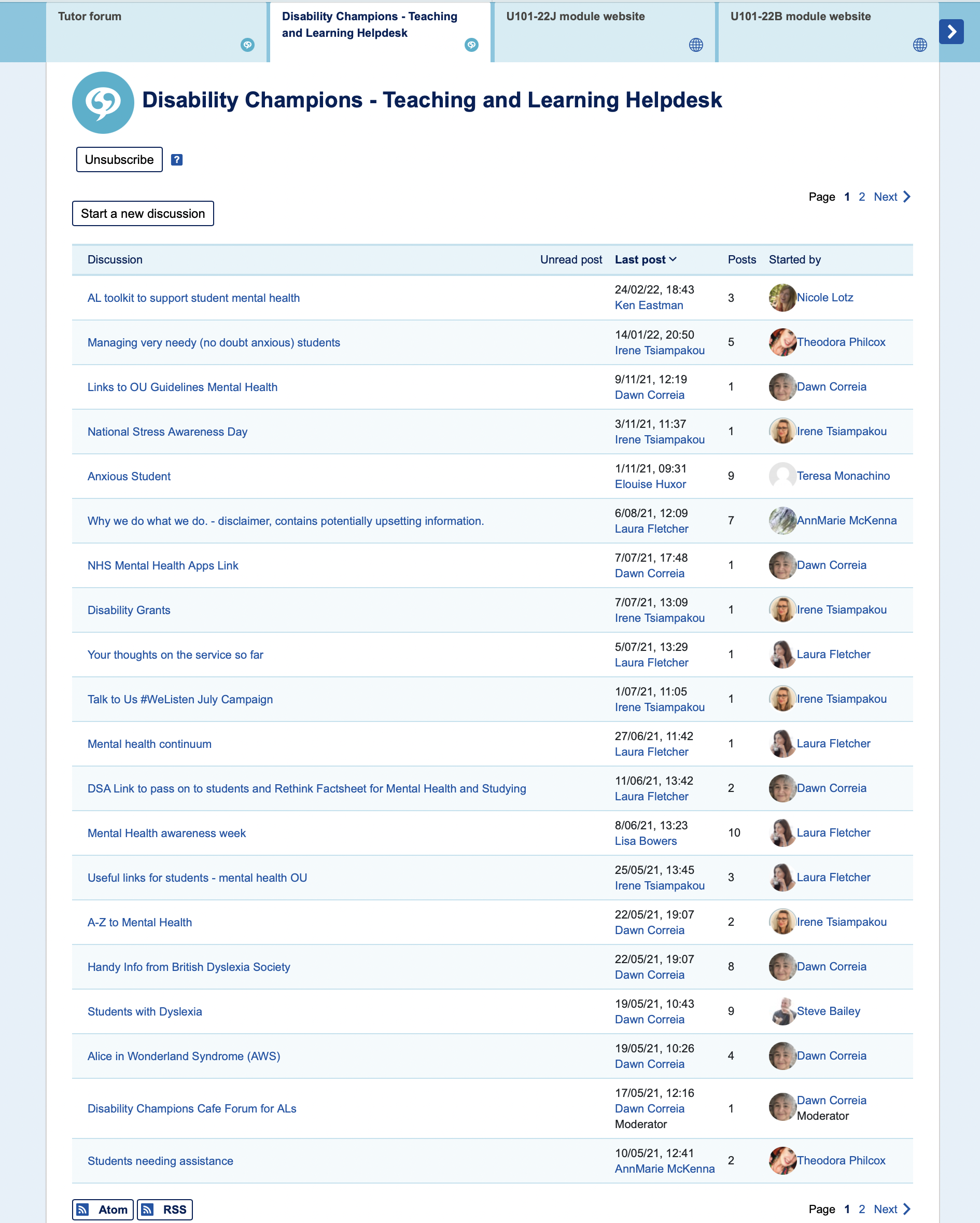 [Speaker Notes: Theo]
Findings so far:
That other schools and faculties have found similar problems to us!

That there has been a lot of work going on concurrently in this field across the OU which confirms the need for easily accessible information and guidance. 

We will be able to apply some of the recent research to our own project and build on this to support its particular focus which deals with practical skills and, in being a creative module, frequently subjective solutions.
[Speaker Notes: Theo]
Findings from rolling out the Disability Champions project....
ALs have been reluctant to post on the forum:
         Due to concerns about appearing less confident
         Possibly also due to this adding more to their workload

They want information that's snappy, relevant, and easy to apply in practice

Case studies with strategies to apply to specific needs
[Speaker Notes: Theo]
Disability Teaching & Learning HelpdeskU101 tutor comments
‘There's lots of supportive and relevant content that I have read and learnt from resulting in not needing to’
‘No specific need just yet’
‘I haven't felt that I have a contribution that hadn't already been covered. I must get there sooner and then perhaps I can say something of note’
‘I haven't had a situation I've felt I need advice on’
‘Not had any reason to so far’
[Speaker Notes: Elouise]
ToolkitU101 tutor comments
‘When I last looked, I thought it was great, and good to know about for when I need it.’
‘It is varied through helpful links to wider support alongside shared strategies from tutors that work and helps me understand what we are all experiencing. It is good to see I already do some of these and how I can develop further supportive strategies.’
‘Seems like a good mix of useful ideas and help’
‘Looks helpful, some templates to help where to direct students which can help us with the right level tone with students would be useful too’
[Speaker Notes: Elouise]
We asked tutors what topics that would like to see on the helpdesk in the future
Profiles and streamlined case studies – giving precise  practical support

Covid related issues and support  

How to make tutorials inclusive 

Recommended tools and aids – such as Read&Write (Dyslexia) ZoomText (Vision impairment)

A way to share good practice
[Speaker Notes: Elouise - Shaped next steps moving forward to make it more relevant.]
Ability needs - Student Personas
We created  a suite of student personas with strategies to support teaching 

Highlight the ability needs

Challenges to learning 

How tutors can help the student
[Speaker Notes: Theo]
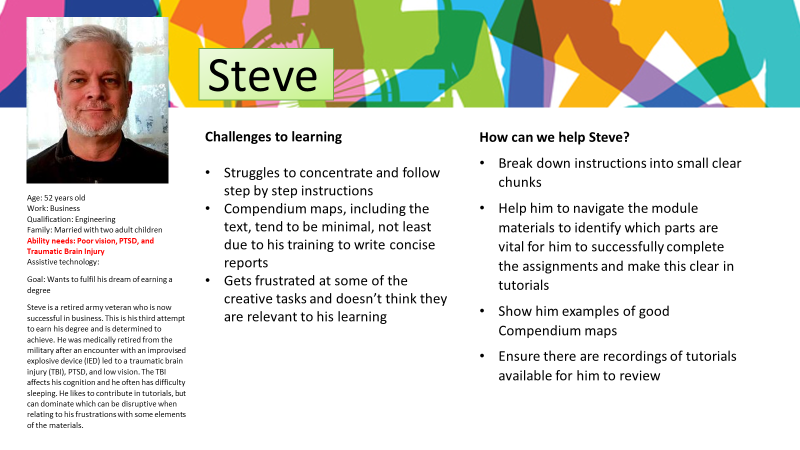 [Speaker Notes: Theo]
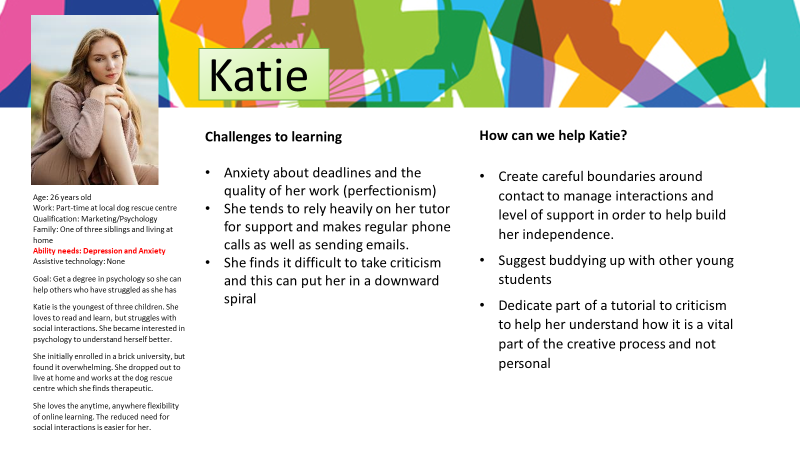 [Speaker Notes: Theo]
What did you find helpful about the personas?U101 tutor comments
‘help us to see the learning from the student's perspective and remind us that this may differ considerably across the cohort’
‘I can identify patterns of my own students’
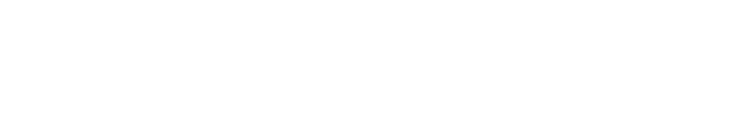 Understanding that many students have very specific issues that can affect their working process and with some simple adjustments to how I communicate and guide students could make the difference to their confidence in studying and ability to succeed
[Speaker Notes: Elouise]
What did you find helpful about the personas?U101 tutor comments
‘There are strategies that I hadn’t thought about before such as having some form up buddying up system and careful boundaries with Katie’
‘How to help and give guidance.’
‘subject based suggestions for supporting students’
‘’the persona overview helps to give me insight into what a student might be experiencing. Then, reading the list of points of what I could do to facilitate the students study gives me ideas and a quick easy reference for ways to do this. It makes the process of guidance easier and fluid
‘Suggestions for how to best support students, by giving me starting points and ideas.’
[Speaker Notes: Elouise]
How can we improve the personas? U101 tutor comments
Include a greater variety of ability needs:
Dyslexia, Dyspraxia, Epilepsy, Visual, hearing and speech impairments
‘Speak to students/people who have these disabilities and ask for their ideas of what they feel would be helpful for them. … invite the student to explain any strategies they may use to help them study' as the first step as this can often reveal ways they use that tutors could work with to help. It also opens the door to positive communication and allows the student to feel empowered’
Include a resources section and describe tools that students are successfully using
‘include an additional reflective column … to report back with 'Did it work'?’
‘Perhaps a few words on motivations and interests, particularly creative interests’
[Speaker Notes: Elouise]
How will we know if the project is successful?
Evaluation tools:

Usage: How busy was the forum? 

Focus groups – ALs who have used the service, those who haven't and students with DAR flags 

Questionnaires – Has confidence been built through using the service

Has retention of students improved during this presentation, especially for DAR flagged students?
[Speaker Notes: Lisa]
Next steps……
Developing the (personas and profiles) and strategies to support teaching 


Explore barriers to tutors seeking help


Evaluation of the more effective phase in the project e.g. Hot desk, VLE, Personas or combinations of phases.

Rolling out the AL Disability Champion concept to other schools across STEM.
[Speaker Notes: Lisa]
Summary
Tutors will have quick and easy access to information and support in their teaching of students with a wide range of disability needs.They will gain a deeper understanding of the impact of a range of disabilities on learning. Through sharing good practice tutors will gain confidence in their ability to meet the learning needs of students with disabilities of all kinds.Students will feel more effectively supported which we hope will have an impact on their levels of achievement.
[Speaker Notes: Lisa]
Reading and resources
TutorHome - Guidelines on specific disabilities and further resources
TutorHome - Students with specific learning requirements

Website: AL toolkit to support student mental health (open.ac.uk)

Website: Disability teaching and learning toolkit (open.ac.uk)

Open Learn Mental Health Tips & Resources

Togetherall - Mental Health Community 

Kaleidoscopeplus - Self Help Tool Box - postive mental health and wellbeing

NHS Every Mind Matters
Academic papers1.     The Role of Lecturers and Inclusive Education Molina, V. et al, Journal of Research into Special Educational Needs, 16 (S1): 1046–1049, 2016  2.     Supporting students with disabilities within a UK university: Lecturer perspectives, Kendall, L, Innovations in Education and Teaching International, 55(6): 694–703, 2017  3.     Daniell.S, and L. Waters (2019) Evaluation of D-flag students accessibility to and use of online tutorials and forums in L2 modules, eSTEeM project. 4.     Dean.L,(2014) Learning and Development Needs of Autistic Adults Studying STEM Subjects via Distance Learning, eSTEeM project. 5.     McPherson.E and Lister.K, (2018) Engaging students as experts in the trial and evaluation of Disability Language Guidance, eSTEeM project. 6.     Slater.R, Campbell.A and McPherson.E (2019) Accessibility and inclusion in tuition (AccIT), eSTEeM project. 7.     Collins.T and Davies.S, (2019) Disseminating inclusive field teaching – sharing resources and practices across disciplines and institutions, eSTEeM project.  8.     Crighton, S, Potter, A (2019) Using Peer observation within a community of Associate Lecturers in Mathematics and Statistics, eSTEeM project.
THANK YOU